MA/CSSE 474
Theory of Computation
TM Macro Language
Your Questions?
Previous class days' material
Reading Assignments
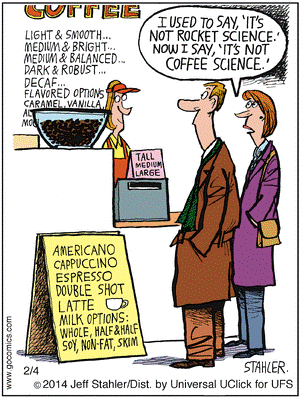 HW 14 problems
Exam 3
Anything else
TMs are complicated
… and very low-level!
We need higher-level "abbreviations".
Macros
[Speaker Notes: Let's look at the difference between a macro and a subroutine.

In C, #define vs. function definition.

In Scheme, lambda vs define-syntax.

Many assemblers are macro-assemblers, allowing the user to create macros.
In MIPS assembly language, I believe move is a macro
(out of my league here)]
A Macro language for Turing Machines
You need to learn this simple language.  I  will use it and I expect you to use it on HW and tests (for exams I'll give you a handout with the details).
(1) Define some basic machines

● Symbol writing machines

	For each x  , define Mx, written as  just x, to be a machine that writes x. Read-write head ends up in original position.

● Head moving machines

	R:	for each x  , (s, x) = (h, x, )
	L:	for each x  , (s, x) = (h, x, )

● Machines that simply halt: 
   h, 	which simply halts (don't care whether it accepts).  
   n, 	which halts and rejects.
   y, 	which halts and accepts.
[Speaker Notes: There is an Mx for each x.   
To implement Mx requires two TM moves. 
(s, y) =  (s', x, ), (s', z) =  (s, z, )]
Checking Inputs and Combining Machines
Machines to:

    ● Check the tape and branch based on what character 
      we see, and 
    ● Combine the basic machines to form larger ones.

To do this, we need two forms:

● M1 M2 


● M1   <condition>     M2
[Speaker Notes: Run M1 then M2.  If either fails to halt, so does the composite machine.
Run M1; if it halts, check condition (usually look for a specific character under the tape head). If true, run M2.  If M1 does not halt or if condition is true and M2 does not halt, composite machine does not halt.]
Turing Machines Macros Cont'd
Example:

         >M1     a     M2
           b  
    
           M3

● Start in the start state of M1.
● Compute until M1 reaches one of its halt states, which are not halt states in the combined machine.
● Examine the tape and take the appropriate transition.
● Start in the start state of the next machine, etc.
● Halt if any component reaches a halt state and has no place 
   to go.
● If any component fails to halt, then the entire machine may fail 
   to halt.
More macros
a
M1                  M2 	      	becomes	M1    a, b	       M2
            b
      								
M1  all elems of   M2		becomes	M1	      M2
   					        		or
 					     	M1M2
Variables
      					 	  		
M1  all elems of    M2		becomes	M1   x  a        M2
       except a		and x takes on the value of 
			             	 the current square
           						  		
M1    a, b         M2		becomes	M1   x  a, b       M2
			     	and x takes on the value of 
			             	the current square
	
						M1    x = y	      M2
				if x = y then take the transition

e.g.,    > x  q      Rx	if the current square is not  blank, go right and copy it.
[Speaker Notes: Two ways to implement "variable assignment:

Use an area of the tape at the left or right end as a "scratchpad".
Have a bunch of duplicate sets of states, each representing "holding" a different tape symbol (usually an input symbol).]
Blank/Non-blank Search Machines
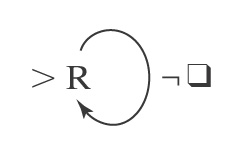 Find the first blank square to 
				the right of the current square.
	

  				Find the first blank square to 
				the left of the current square.
	

				Find the first nonblank square to 
				the right of the current square.


				Find the first nonblank square to 
				the left of the current square
Rq
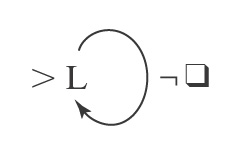 Lq
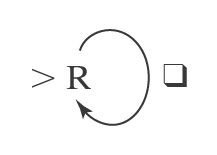 Rq
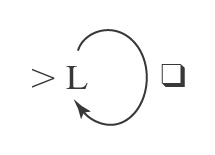 Lq
More Search Machines
La				Find the first occurrence of a to 
				the left of the current square.

Ra,b			Find the first occurrence of a or b 
				to the right of the current square.
    
La,b     a    M1		Find the first occurrence of a or b  
				to the left of the current square, 
  b				then go to M1 if the detected	
				character is a; go to M2 if the 
M2				detected character is b.

Lxa,b			Find the first occurrence of a or b 
				to the left of the current square 
				and set x to the value found.

Lxa,bRx			Find the first occurrence of a or b 
				to the left of the current square, 
				set x to the value found, move one 
				square to the right, and write x (a or b).
An Example
Input:  		qw    w  {1}*
Output:	qw3 

Example: 	q111qqqqqqqqqqqqqq
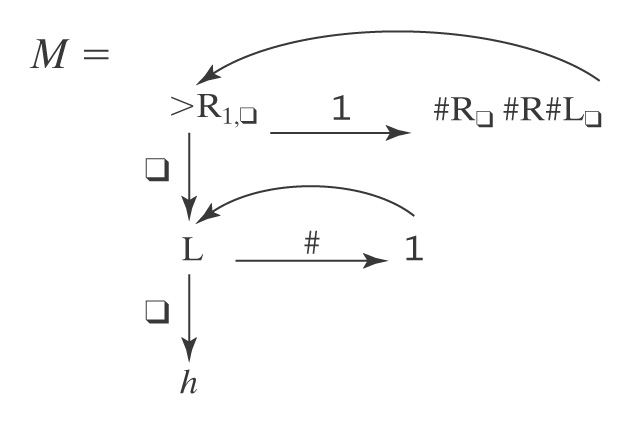 What does this machine do?
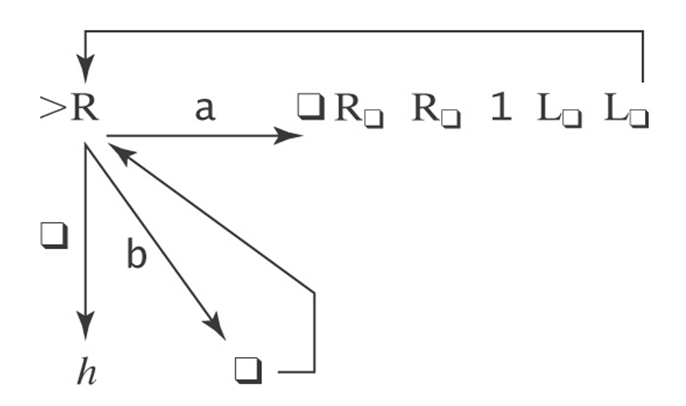 Exercise
Initial input on the tape is an integer written in binary, most significant bit first (110 represents 6).

Design a TM that replaces the binary representation of n by the binary representation of n+1.
Two Flavors of TMs
Recognize a language

Compute a function
Turing Machines as Language Recognizers
Let M = (K, , , , s, {y, n}). 

● M accepts a string w iff (s, qw) |-M*  (y, w) for some string w (that includes an underlined character).

● M rejects a string w iff (s, qw) |-M*  (n, w) for some string w.
M decides a language L  * iff:
    For any string w  * it is true that:
        if w  L then M accepts w, and
        if w  L then M rejects w.
A language L is decidable iff there is a Turing machine M that decides it.  In this case, we will say that L is in D.
A Deciding Example
AnBnCn = {anbncn : n  0}

Example: qaabbccqqqqqqqqq

Example:  qaaccbqqqqqqqqq
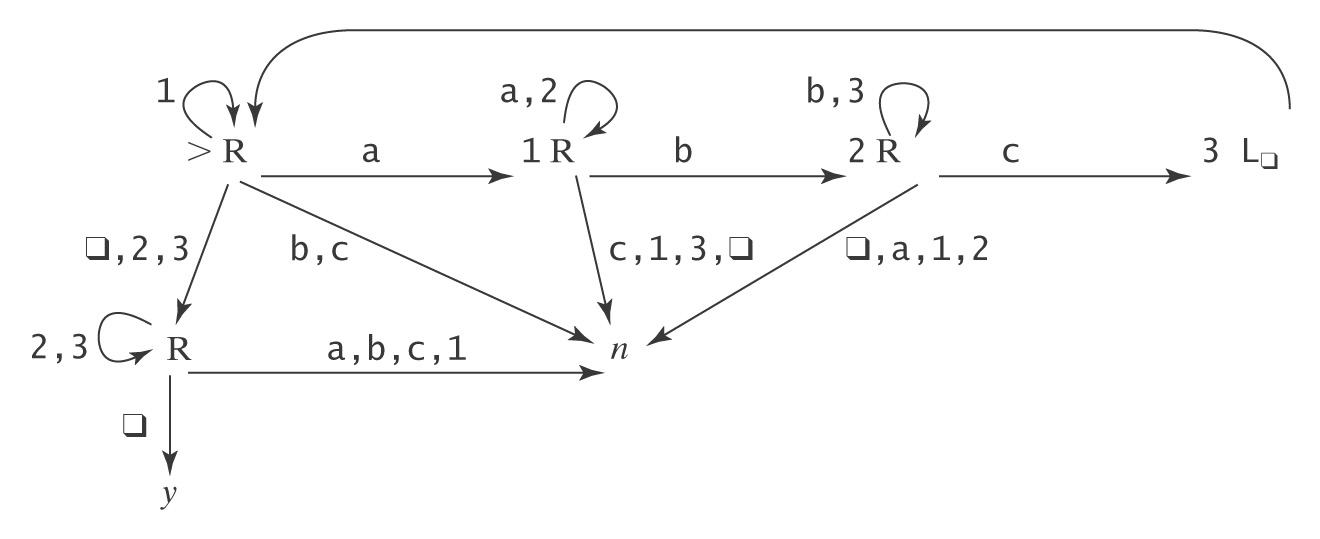 Semideciding a Language
Let M be the input alphabet to a TM M.  Let L  M*.  

M semidecides L iff, for any string w  M*:

	● w  L  M accepts w
	● w  L  M does not accept w.  	M may either: 
	 	   					reject or 
							fail to halt.


A language L is semidecidable iff there is a Turing machine that semidecides it.  We define the set SD to be the set of all semidecidable languages.
[Speaker Notes: Another term that is sometimes used tfor this concept is "recursively enumerable"]
Example of Semideciding
Let L = b*a(a  b)*

We can build M to semidecide L:

1. Loop
    1.1 Move one square to the right.  If the character under  
          the read head is an a, halt and accept.

In our macro language, M is:
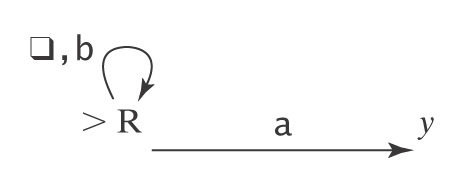 Example of Deciding the same Language
L = b*a(a  b)*.   We can also decide L:

Loop:
	1.1 Move one square to the right.  
	1.2 If the character under the read/write head is 
	      an a, halt and accept.  
	1.3 If it is q, halt and reject.

In our macro language, M is:
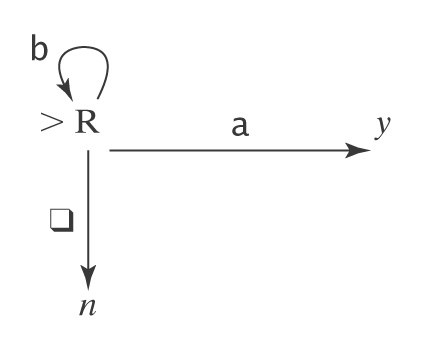 TM that Computes a Function
Let M = (K, , , , s, {h}).  

Define M(w) = z iff (s, qw) |-M*  (h, qz).  

Let    be M’s output alphabet.  
Let f be any function from * to *.  

M computes f iff, for all w  *:

    ● If w is an input on which f is defined: 	M(w) = f(w).

    ● Otherwise M(w) does not halt.

A function f is recursive or computable iff there is a Turing machine M that computes it and that always halts.
Note that this is different than our common use of recursive.
Notice that the TM's  function computes with strings (* to *),  not directly with numbers.
Example of Computing a Function
Let  = {a, b}.  Let f(w) = ww.

Input: qwqqqqqq 		Output: qwwq

Define the copy machine C:  
	 qwqqqqqq             	 qwqwq


Also use the S machine:
	 quqwq                       	 quwq 

Then the machine to compute f is just      >C S Lq
More details next slide
Example of Computing a Function
Let  = {a, b}.  Let f(w) = ww.

Input: qwqqqqqq 		Output: qwwq

Define the copy machine C:  
	 qwqqqqqq             	 qwqwq






Then use the S machine:
	 quqwq                       	 quwq 

Then the machine to compute f is just      >C S Lq
Computing Numeric Functions
For any positive integer k, valuek(n) returns the nonnegative integer that is encoded, base k, by the string n.  

For example:

● value2(101) = 5.

● value8(101) = 65.  

TM M computes a function f from ℕm to ℕ iff, for some k:

	valuek(M(n1;n2;…nm)) = f(valuek(n1), … valuek(nm))
Note that the semicolon serves to separate the representations of the arguments
Why Are We Working with Our Hands Tied Behind Our Backs?
Turing machines	Are more powerful than any of
				the other formalisms we have
				studied so far.										
Turing machines	Are a lot harder to work with than
				all the real computers that are
				available to us.
							
Why bother?

The very simplicity that makes it hard to program Turing machines makes it possible to reason formally about what they can do.  If we can, once, show that everything a real computer can do can be done (albeit clumsily) on a Turing machine, then we have a way to reason about what real computers can do.